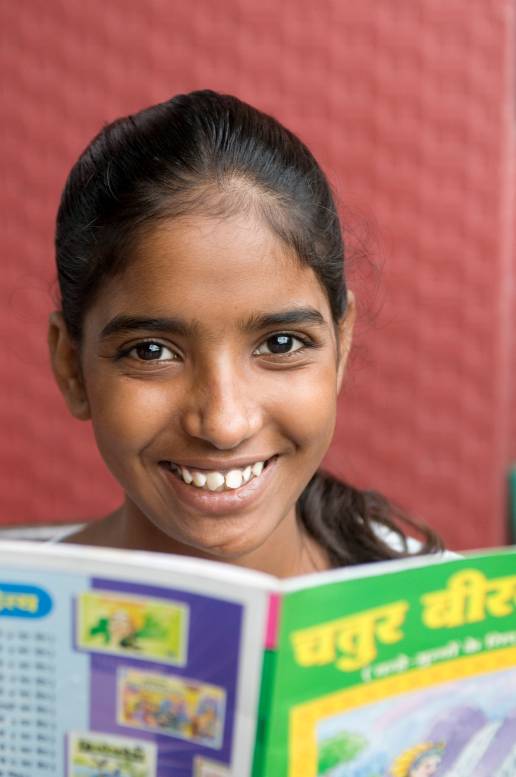 Definitions and Dashboards 
at Room to Read:
Data Quality in an
International Education
Organization

www.roomtoread.org


November 5, 2011	AEA Annual Conference
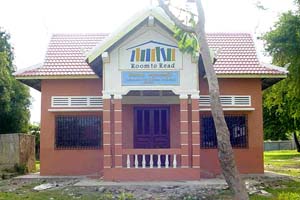 Where We Work
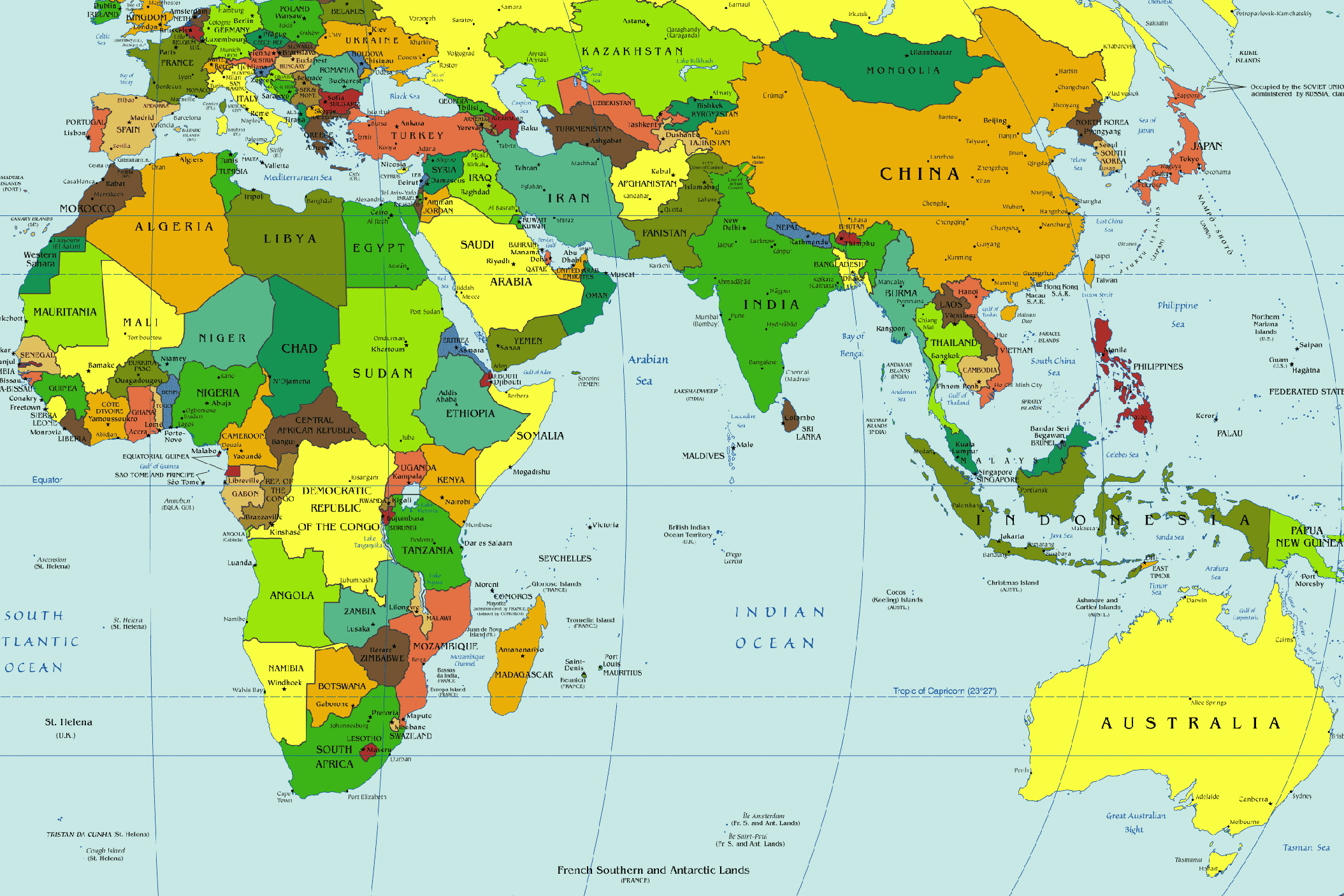 Nepal 
2000
Vietnam 2001 
Cambodia 2002
India 
2003
Laos 
2005
Sri Lanka 
2005 
South Africa 2006
Zambia 
2007
Bangladesh 2008
Tanzania
2011
Cumulative Results, 2011:
School Libraries:  12,522 		Local Language Titles:  591
Schools Constructed:  1,450		Local Language Books:  6.0 M
Girls on Scholarship:  13,667		Total Students Benefiting:  6.0 M
Global Indicators
Performance measures that show progress toward program objectives:
Collected for all programs in all countries
Collected for all active projects
13 collected quarterly; 25 collected annually

Examples:
Number of schools constructed
Number of local language books published
Number of books checked out
Number of girls who advance to the next grade
Defining and Using Global Indicators
Getting definitions right:
“Telephone” line from HQ to Country M&E Managers to Program Officers to field-level data collectors
Internal and external use:
Improve current program performance and future program planning
Describe trends and implications of changes in programs over time
Demonstrate results
Provide context for numbers beyond our projects
Project Database
Our project database is important for three key stages of the global indicator process:
Data entry
Data quality checking
Data analysis
Dashboards are used for all three stages
Dashboard characteristics:
Graphic
Country-specific
Allow drill-down
Dashboards:  Data Quality
Missing Library System Data
How many 2009, 2010, and 2011 (established by 1 Oct 2011) RR/CRR projects are missing data in the Book classification system in place? (11)or Reading level system in place? (11) fields?
Dashboards:  Program Quality
Did Not Receive Training
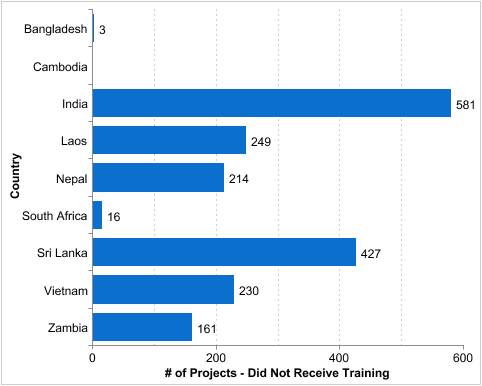 How many 2009, 2010, and 2011 RR/CRR projects did not receive training from 1 Jan 2011 - 15 Feb 2012?
Dashboards:  Looking for Outliers
Lessons Learned and Challenges
Dashboard Lessons:
Dashboards streamline data quality checking
Links to underlying reports help build database capacity at field level
Dashboards help push ownership, responsibility, and accountability down
Dashboard Challenges:
Consistently closing the loop on program improvement
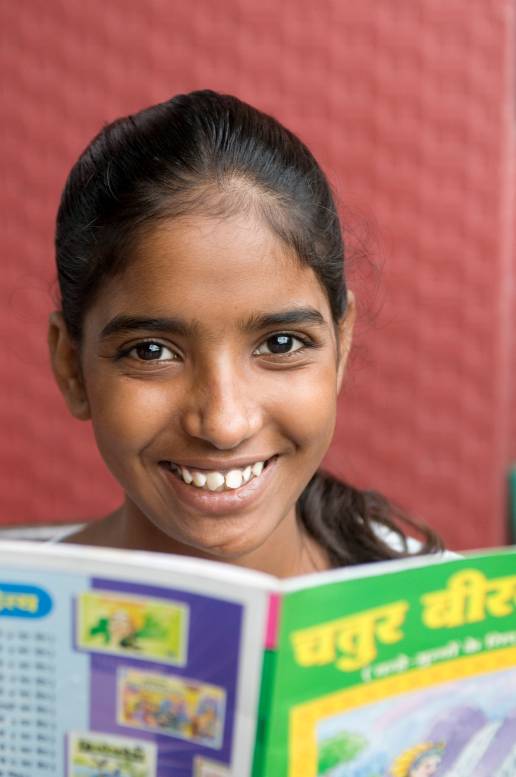 Definitions and Dashboards 
at Room to Read:
Data Quality in an
International Education
Organization

Michael Wallace  	michael.wallace@roomtoread.org
Rebecca Dorman 	 rebeccashayne@gmail.com
Wally Abrazaldo   wabrazaldo@gmail.com




November 5, 2011	AEA Annual Conference
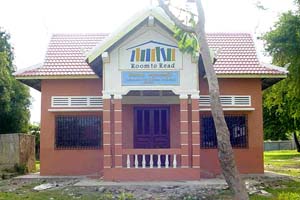